Сами садик мы садили
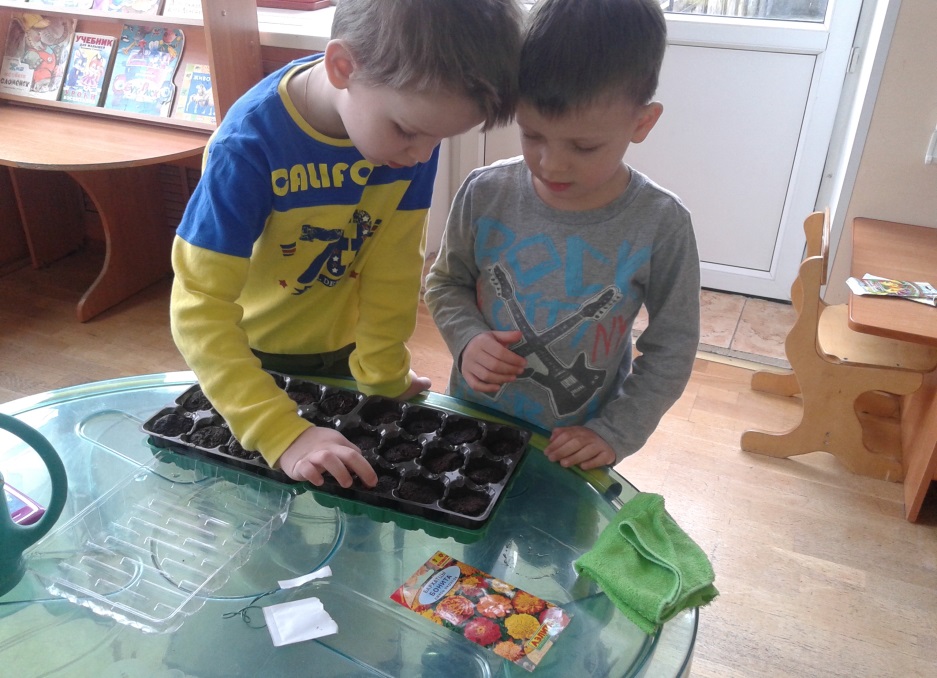 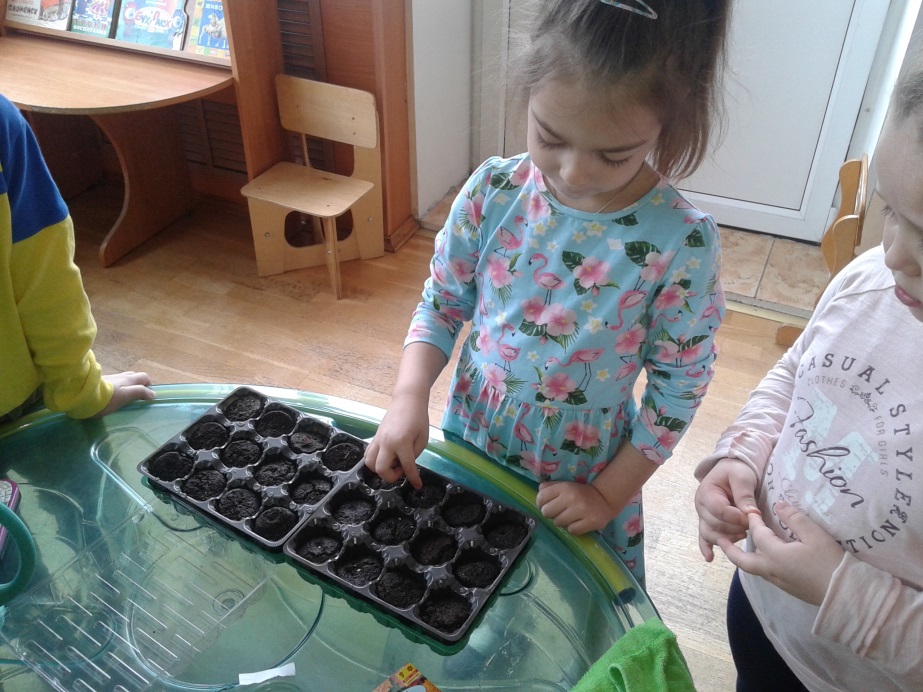 На своем окошке мы выращиваем, не только рассаду цветов, еще у нас растет лук.
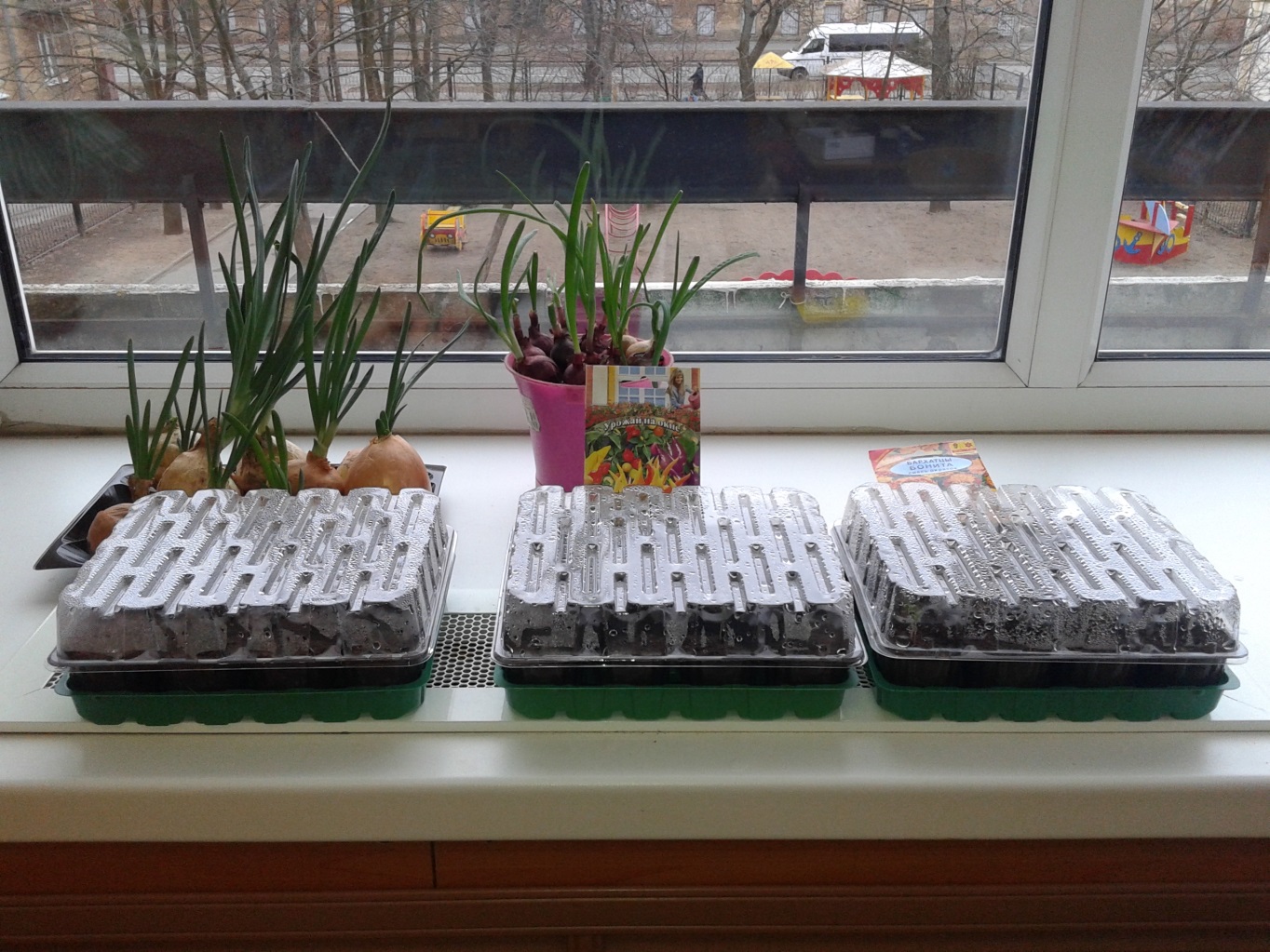 Наши первые росточки.
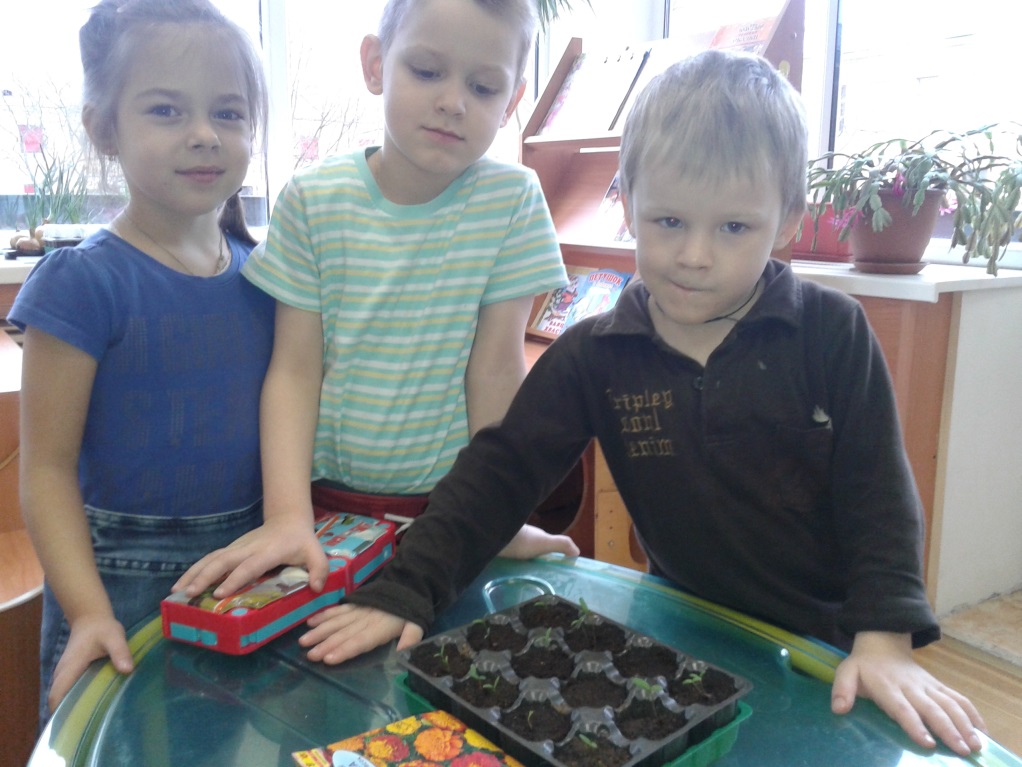 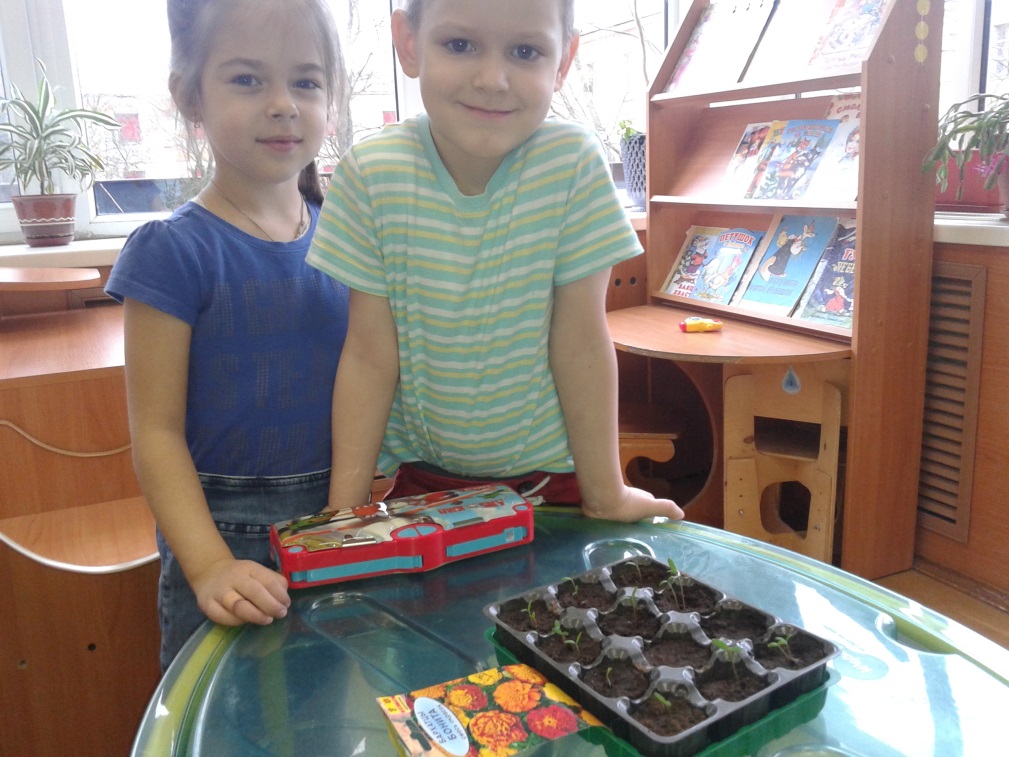 Так же мы ухаживаем в уголке природы за цветами
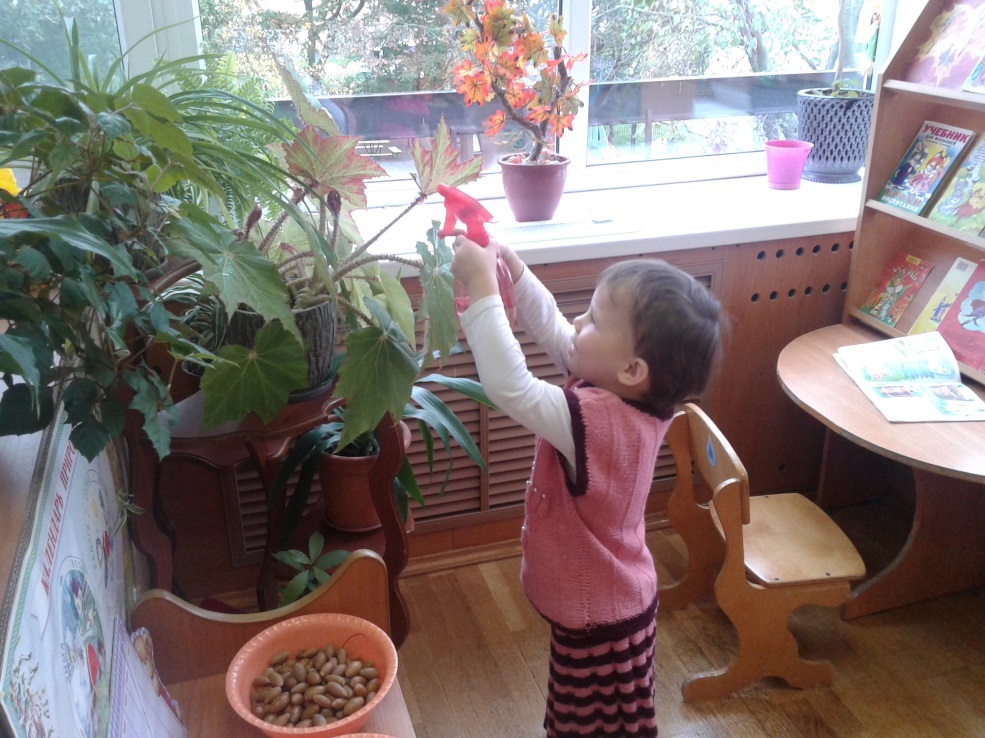 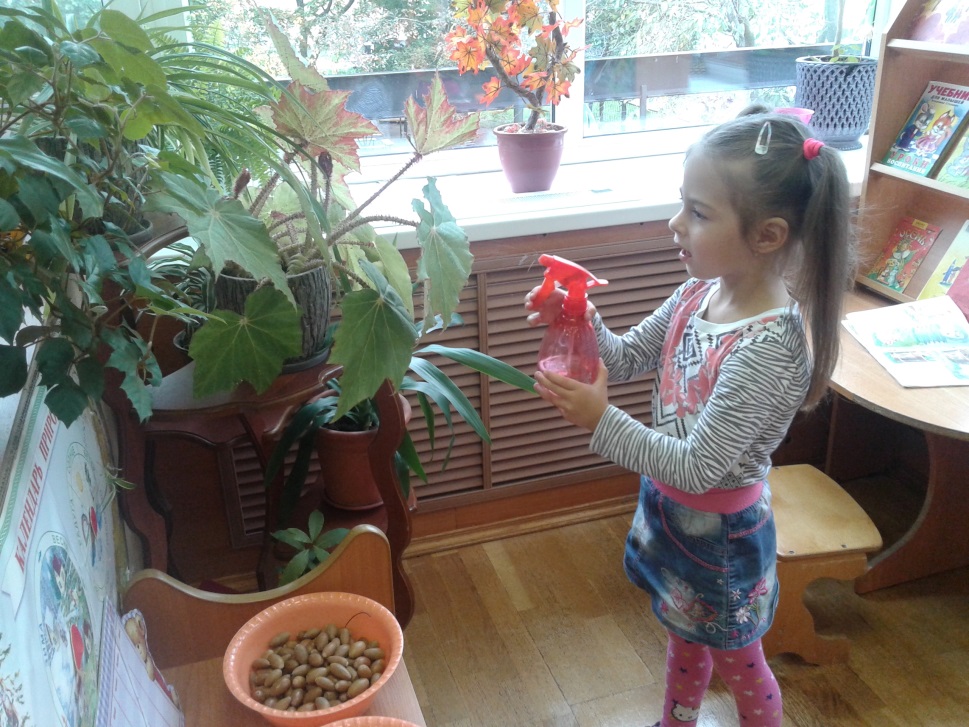